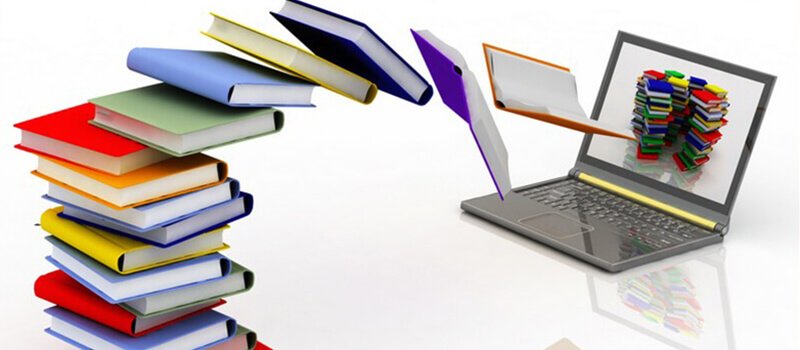 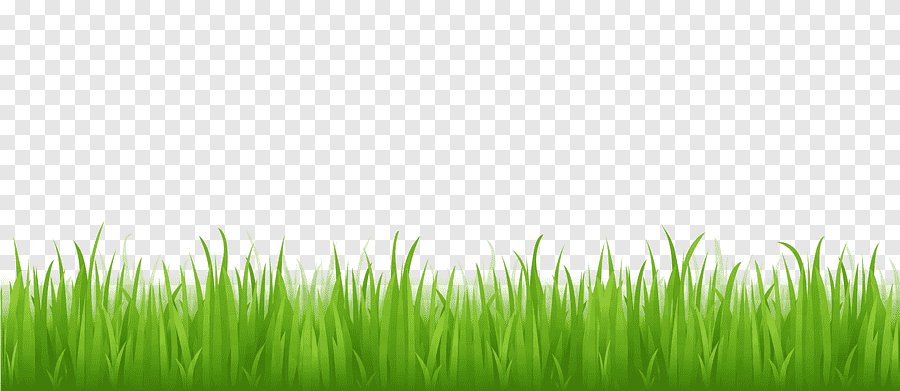 مواصفات البحث العلمي الجيد
ا.م.د. مها كامل جواد
جامعة بغداد
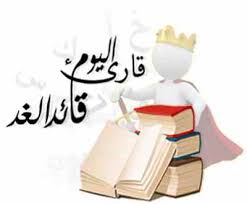 البحث العلمي
تستخدم كلمة البحث لتدل على التتبع بهدف الحصول على منشود ومطلوب. 
استخدمت الكلمة كمصطلح بعد ان أُضيف كلمة علم ( البحث العلمي ) لتدل على عدة مفاهيم تتفق في كثير من جوانبها وتختلف حسب اهتمامات من عرفها وللوقوف على مفهوم البحث العلمي نعرض بعضا من هذه التعاريف
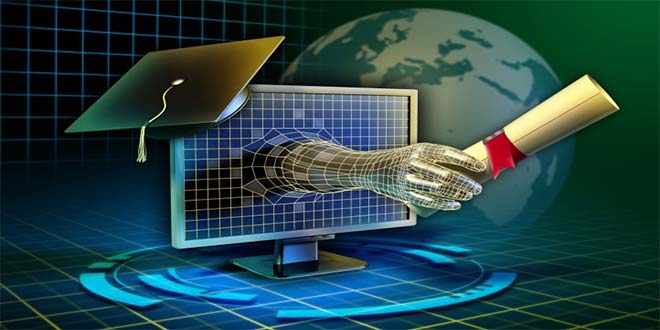 البحث العلمي
1-هو الدراسة الفكرية الواعية التي يتبعها الباحث في معالجة المواضيع التي يقوم بدراستها إلى أن يصل إلى نتيجة معينة.
2-هو الاستخدام المنتظم لعدد من الأساليب المتخصصة والإجراءات للحصول على حل أكثر كفاية لمشكلة ما عندما يمكن الحصول عليه بطرق أخرى أقل كفاءة .
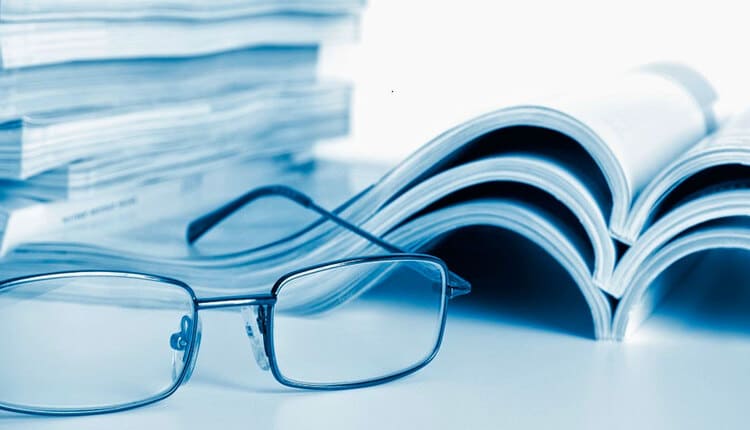 البحث العلمي
3-هو العمل الفعلي الدقيق الذي يؤدي إلى اكتشاف حقائق يقينية وقواعد عامة وشاملة.

	أن الحقائق العلمية التي يصل إليها الباحث موثوق فيها لصحة الطرق التي اتبعها الباحث في التوصل إليها من جهة وشمول نظرته حول موضوع المشكلة والظاهرة في أنه لا يترك صغيرة ولا كبيرة تتعلق بمشكلة بحثه إلا وأخضعها للدراسة
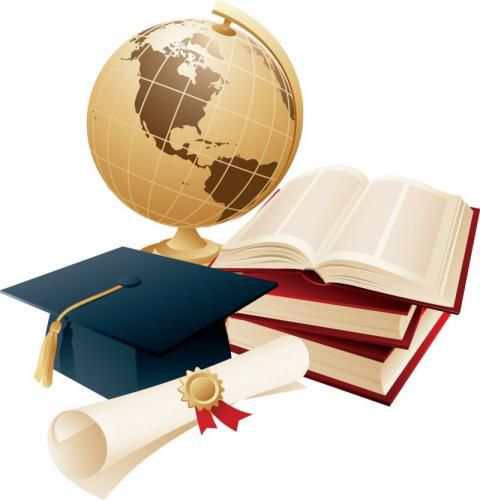 اهمية البحث العلمي  للباحث
زيادة خبرة الباحث ومعرفته باجراء البحوث والتوصل لحقائق جديدة ومفيدة
تعزيز ثقة الباحث بنفسه وزيادة اعتماده على نفسه
تزيد من خبرة الباحث باستخراج المعلومة من المصادر العلمية
يساعد  الباحث على النقد والتحليل
يعلم الباحث الصبر 
يزيد من رغبة الباحث في القراءة
اهمية البحث العلمي للمجتمع
يساعد المجتمعات على التخلص من المشكلات التي تعاني منها
يساعد على تقدم المجتمع في مختلف المجالات
يقوم بتصحيح المعلومات الخاطئة بشان ظاهرة ما
مواصفات البحث العلمي الجيد
وضوح اسلوب الكتابة
 الترابط بين اجزاء البحث
 مدى الاسهام او الاضافة للمعرفة
 توفر المصادر عن موضوع البحث
 الابتعاد عن التحيز في ذكر نتائج البحث
العنوان الواضح والشامل للبحث
 تخطيط حدود البحث 
 الالمام الكافي بموضوع البحث
 توفر الوقت الكافي للباحث
 الاسناد
مواصفات البحث العلمي الجيد
التنظيم
الكشف عن الأسباب وتقييم النتائج
الشمولية والتعميم
دقة الصياغات
التحليل واستمرار البحث
الجوانب الشكلية
الموضوعية
الدقة
امكانية تكرار النتائج
التبسيط والاختصار
تحديد الهدف
الاستمرارية والتواصل
التراكمية
مواصفات البحث العلمي الجيد
1- العنوان الواضح والشامل للبحث-اختيار العنوان مهم جدا للتعريف بالبحث من البداية ، وينبغي ان تتوفر فيه3 سمات(الشمولية والوضوح والدلالة).
2- تخطيط حدود البحث – من الضروري صياغة موضوع البحث بحسب المكان والزمان لتجنب التخبط والدخول بمواضيع متفرقة وغير محددة.
3- الالمام الكافي بموضوع البحث-الباحث يجب ان يكون ملما بموضوع البحث لخبرته او تخصصه او لقراءاته الواسعة في هذا المجال.
مواصفات البحث العلمي الجيد
4- توفر الوقت الكافي للباحث- يكون هناك وقت محدد للبحث ولابد ان يكون متناسبا مع حجم البحث وطبيعته وشموليته الموضوعية.
5- الاسناد- يعتمد الباحث في بحثه على دراسات واراء اصيلة مسندة ، وينبغي ان يكون دقيقا في جمع البيانات الى جانب الامانة العلمية في الاقتباس ، وتتركز الامانة العلمية على الاشارة للمصادر التي اعتمدها الباحث بموثوقية.
6- وضوح اسلوب الكتابة- البحث الجيد يكون مكتوب باسلوب واضح ومقروء ومشوق وجذاب ، اي ان يجذب القارئ لمتابعة صفحاته
7- الترابط بين اجزاء البحث- ان تكون اجزاء البحث مترابطة معا على مستوى الفصول والمباحث والاجزاء.
مواصفات البحث العلمي الجيد
8- مدى الاسهام او الاضافة للمعرفة- ان يقدم الباحث اضافة معرفية جديدة وذات نفع للمتلقي والمستفيد من البحث.
9- توفر المصادر عن موضوع البحث –ان تكون هناك مصادر ورقية والكترونية
10- الابتعاد عن التحيز في ذكر نتائج البحث- ضرورة الموضوعية والابتعاد عن التحيز في ذكر النتائج التي تم التوصل لها.
مواصفات البحث العلمي الجيد
11- الموضوعية 
أن تكون خطوات البحث العلمي تمت بموضوعية وليس بشكل شخصي متحيز.
12- الدقة  
أن تكون الظاهرة أو المشكلة موضع البحث 
قابلة للاختبار أو الفحص، اذ هناك بعض الظواهر 
التي يصعب إخضاعها للبحث أو الاختبار نظرا ً 
لصعوبة ذلك أو لسرية المعلومات المتعلقة بها.
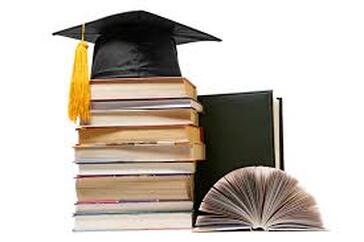 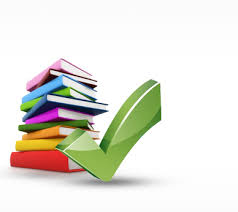 مواصفات البحث العلمي
13- إمكانية تكرار النتائج
يمكن الحصول على نفس النتائج تقريبا ً إذا تم إتباع نفس المنهجية العلمية وخطوات البحث مرة أخرى وفي شروط وظروف موضوعية وشكلية مشابهة. 
14- التبسيط والاختصار
يتطلب إجراء البحوث الكثير من الوقت والجهد والكلفة وهذا ما يحتم السعي لتبسيط واختصار الإجراءات والمراحل بحيث لا يؤثر ذلك على دقة ونتائج البحث. وهذا يتطلب من الباحث التركيز في بحثه على متغيرات محدودة لأن اشتمال البحث على العديد من المتغيرات قد يضعف من درجة التعمق والتغطية للظاهرة أو المشكــلـة موضـوع البحـث.
مواصفات البحث العلمي
15-  تحديد الغاية أو الهدف
ينبغي تحديد الهدف من البحث بشكل واضح ودقيق فذلك يساعد في تسهيل خطوات البحث العلمي وسرعة الإنجاز والحصول على البيانات الملائمة ويعزز من النتائج التي يمكن الحصول عليها بحيث تكون ملبية للمطلوب.
16- الإستمرارية والتواصل
يكون هنـاك تواصـل منطـقي وعلمـي في خطوات البحث
 ترتكز كل خطوة على سابقتها بأسلوب مقنع ومثبت
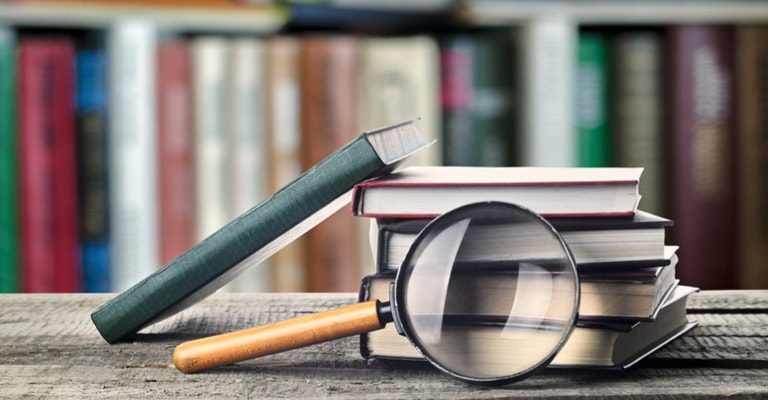 مواصفات البحث العلمي
17- التراكمية
يقصد بها تراكم المعرفة من السابق الى اللاحق، اي ان البحوث لابد من ان تكون استكمالا لما سبق.


18- التنظيم
ينبغي السير في البحث العلمي بخطوات منظمة إبتداءا ً من الشعور بالمشكلة فتحديدها فوضع الفروضيات فجمع البيانات لاختبار صحة الفروضيات فتصنيف المعلومات بشكل يساعد على فحصها والاستنتاج منها.
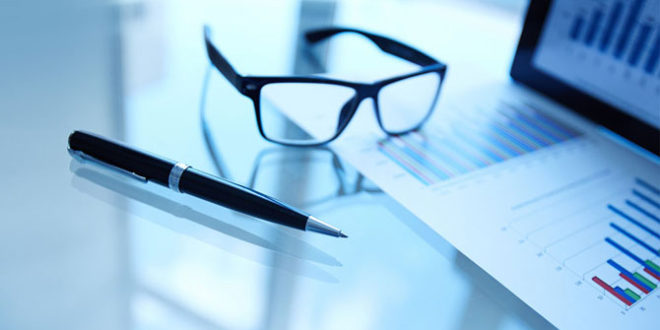 مواصفات البحث العلمي
19- الكشف عن الأسباب وتقييم النتائج 
يبين البحث العوامل المؤثرة في ظاهرة ما وطبيعـة التأثيـر المتبادل وإتجاهه ومقداره
20- الشمولية والتعميم 
يسعى العلم للكشف عن معلومات عامة تفسر أكثر من ظاهرة في آن واحد. ويهتم بأن يكون تفسيره كافيا ً لأن يشمل كل الظواهر المترابطة في ظل ظروف متغيرة.
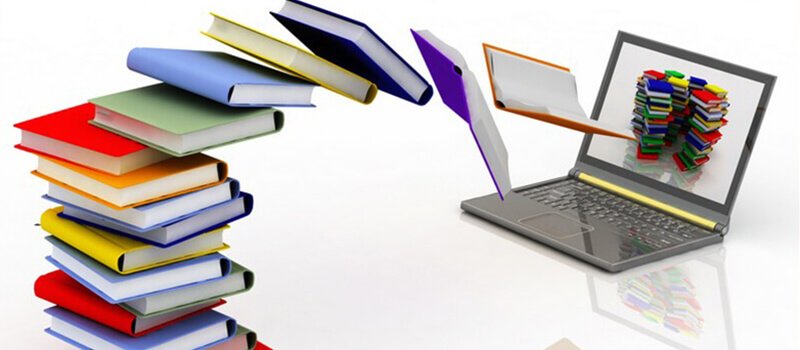 مواصفات البحث العلمي
21- دقة الصياغات 
لابد من الترجمة إلى لغة أكثر دقة وهي لغة الكم لأن الأشياء تتحلل إلى عناصرها الأساسية وتزداد العلوم علمية كلما ذهبت  باتجاه اللغة الرياضية.
22- التحليل واستمرار البحث
إن الباحث عندما يدرس ظاهرة معينة 
يحاول دراسة العلاقات بين أجزائها, 
وبين الظاهرة وغيرها من الظواهر.
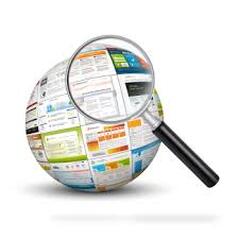 مواصفات البحث العلمي
23- الجوانب الشكلية الاساسية
الخلو من الاخطاء الطباعية والاملائية واللغوية
بدء الكتابة بجمل فعلية او اسمية 
الخط بحجم 14 ونوع Simplified Arabic
الارقام تكتب كتابة 
عناوين الفصول بصفحة مستقلة
الاختصارات تكتب كاملة لاول مرة ثم يستعاض عنها لاحقا بالرمز
بدء الجملة بكلمة وليس رقم او حرف جر مثلا
نوع الورق A4  ابيض
الحد الاعلى لعدد الصفحات 30 واقل
صفات الباحث العلمي
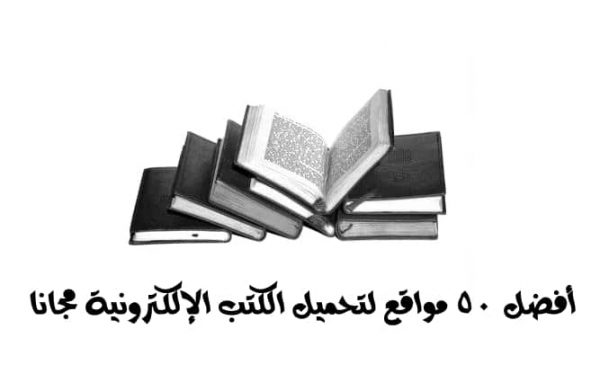 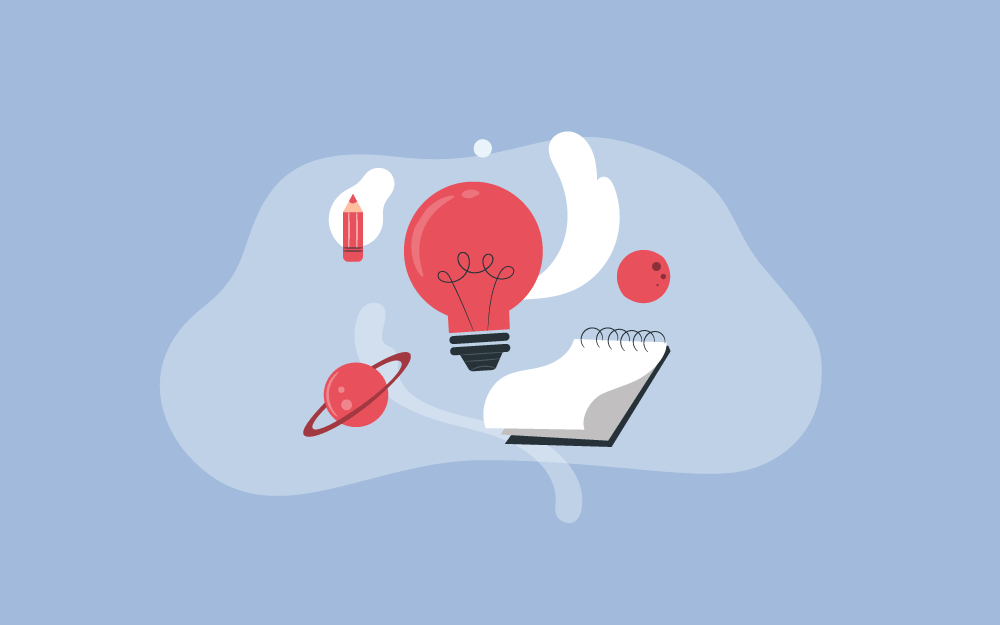 صفات الباحث العلمي
ثانيا: صفات أخلاقية
الأمانة.
الحفاظ على خصوصيات وأسرار الباحثين.
 استخدام المعلومات المستخدمة لأغراض البحث العلمي فقط .
 ذكر المراجع المستخدمة فعلا والمستعان بها  في متن البحث فقط.
تجنب نسبة آراء وأفكار غيره لنفسه، وعند الاقتباس.
6- تجنب الاقتصار على المراجع التي تؤيد وجهة نظره
7- تجنب تضليل الباحثين بتغيير نتائج بحثه، لإثبات صدق فرضياته.
8- الالتزام بالمنهج العلمي، بخطواته واجراءاته في كل مراحل البحث.
9- التواضع: مع كل من يتعامل معهم في أثناء القيام بالبحث من (مشرفين، مسؤولين، أفراد العينة، أخصائي المكتبة.... )حتى يجعلهم حريصين علي تقديم المساعدات له.
صفات الباحث العلمي
ثالثا: صفات جسمية (صحية ) 
خلوه من الأمراض، لإمكانية استكمال إجراءات البحث حتى النهاية.
 اللياقة البدنية: حتي يكون متميزا بالنشاط والحيوية.
القدرة على تحمل المعوقات التي تقابله، والمثابرة حتى التغلب عليها وانهاء البحث.
صفات الباحث العلمي
رابعا: صفات اجتماعية  
الشخصية:  أن يتمتع بشخصية حيوية وجذابة , تمكنه من التعامل مع المبحوثين والمشرفين.
 التعاون: مع الغير من ( زملاء , ومشرفين , مبحوثين , مسؤولين،...... ).
صفات الباحث العلمي
خامسا: صفات نفسية  
العزيمة: ذو عزيمة قوية , لا يحبط بسهولة. 
الثبات الانفعالي: لديه ثبات انفعالي عالٍ, قادر على التحكم في انفعالاته. 
 الثقة بالنفس: لديه قدر مثالي من الثقة بالنفس،  التي لا تصل به إلي  حد الغرور
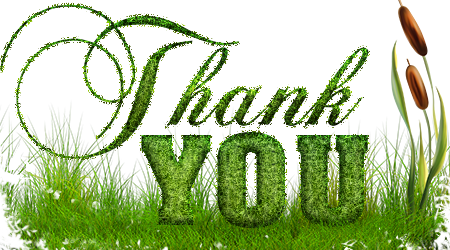